Trade
Transregional Trading Networks
Silk Road
Indian Ocean Trade
Mediterranean
Trans-Sahara
Why more trade
Imperial support
Technology to make use of pack animals
Saddle, etc
Maritime technology
Lateen sail, dhow ships
Understanding of winds
Monsoons
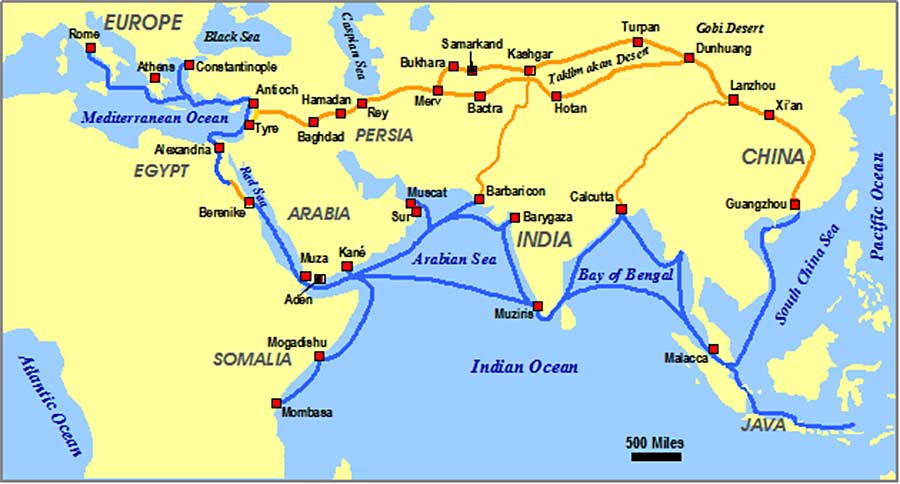 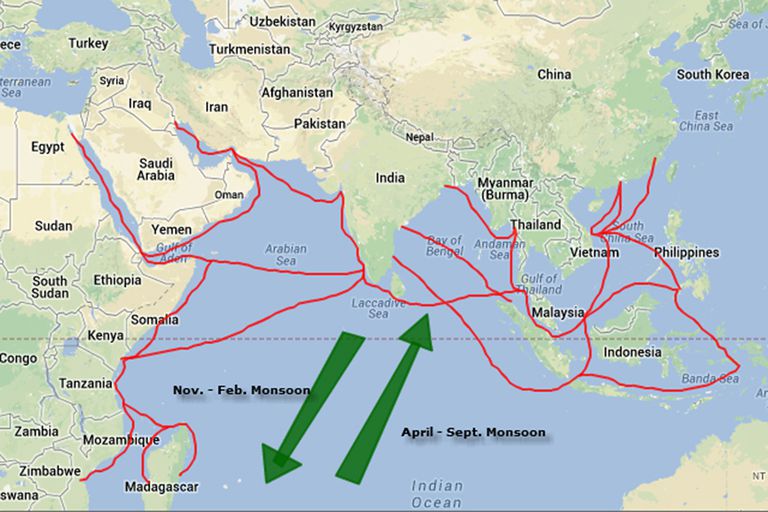 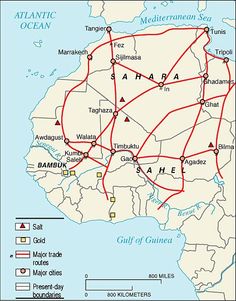 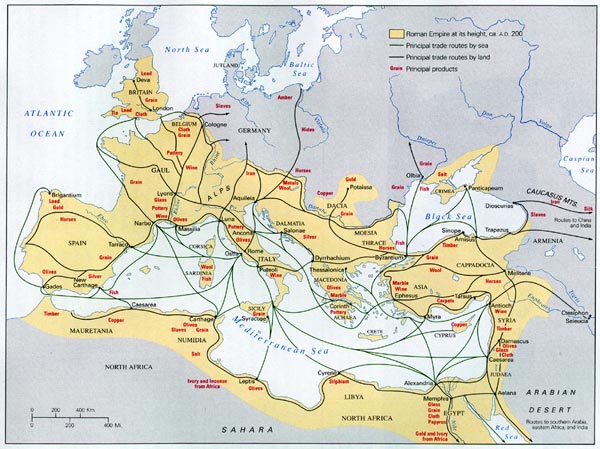 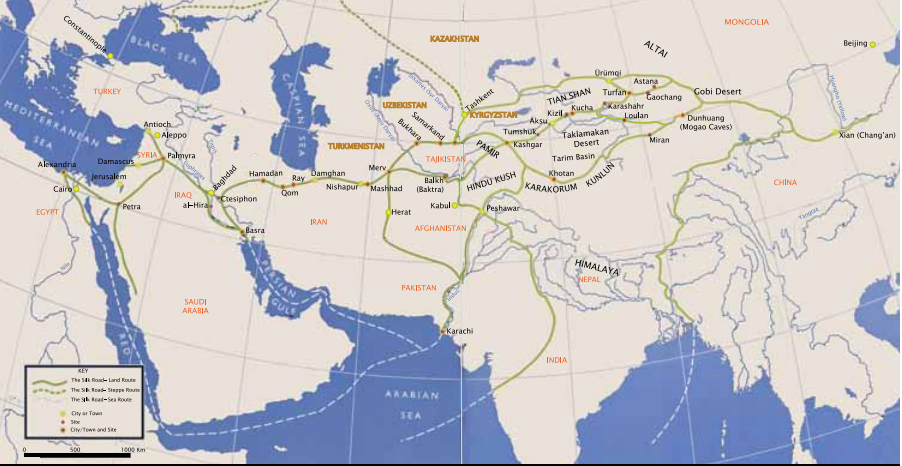 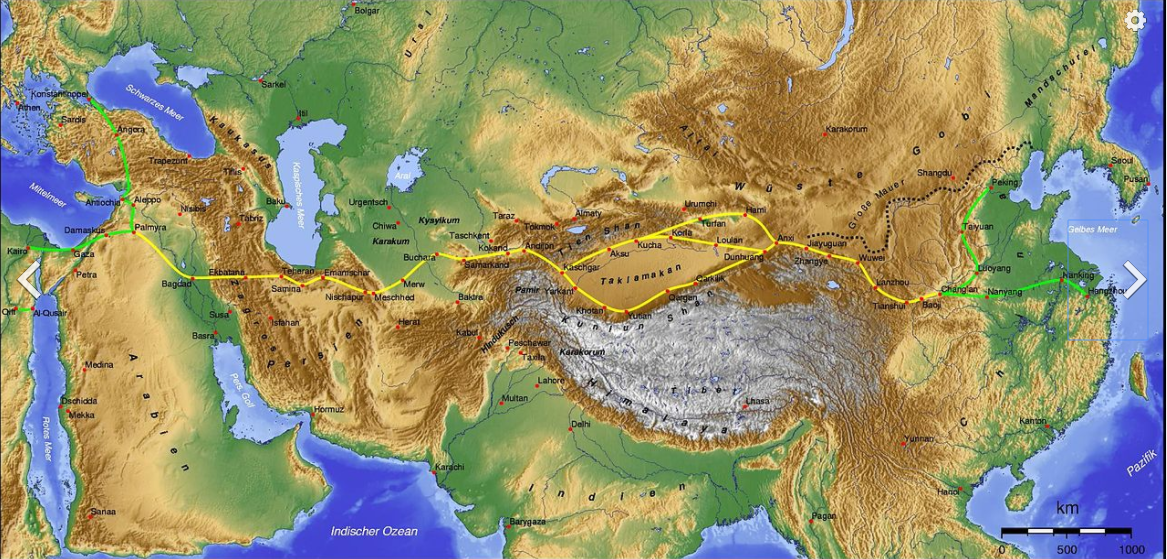 What is exported?
China
Silk, porcelain, iron/bronze
India
Cotton textiles, Spices (saffron, cinnamon, ginger, pepper) ivory
Persia/Middle East
Wool products (rugs), dyes
Central Asia
Horses
Sub-Saharan Africa
Gold, salt, ivory
Europe
Silver, wine, olive oil
Southeast Asia
Spices (cinnamon, pepper, nutmeg)
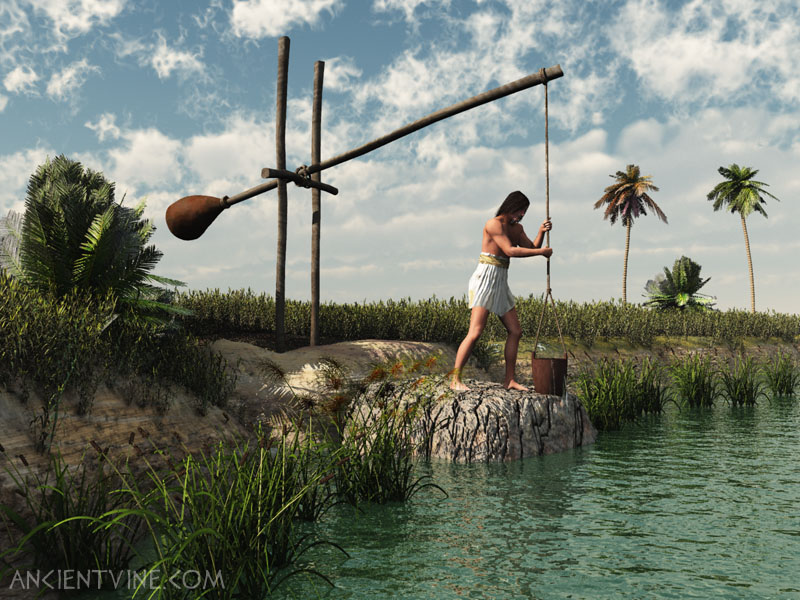 Crops/agriculture spread
Rice and cotton from South Asia to middle East
Qanat system, water wheels, better wells/pumps (shaduf)
Disease
Religion
Christianity, Buddhism, Hinduism 
Religions transformed (syncretism)